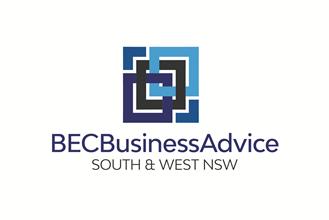 BEC Business Advice
A team of business experts who can help you with practical, affordable and personalised advice
Including: Marketing, Sales, Start-up, Cash flow, Accounts, HR, Social Media/Digital, NDIS and more…
02 6024 0400
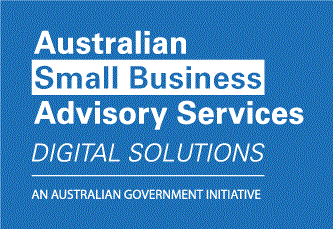 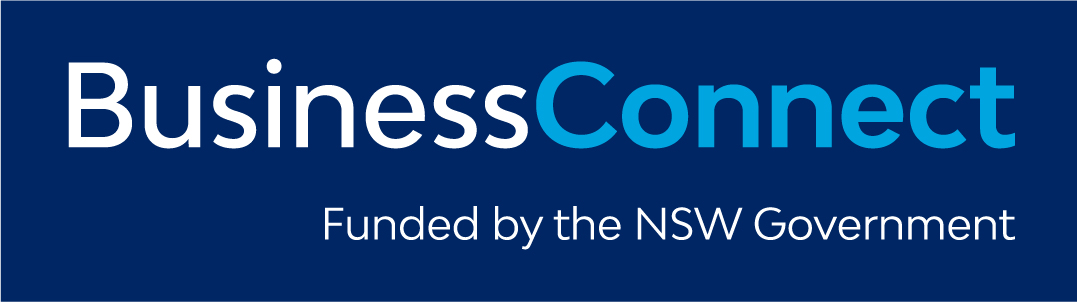